ANNOUNCEMENTS:
Non-constant force lab due Friday
FR work day Friday- have #1-6 attempted by then
Ch 6 HW Quiz and Ch 6 HW due next Wednesday, 9/23
Newton’s Laws/Dynamics Exam- a week from Monday,9/8
Field Trip forms????
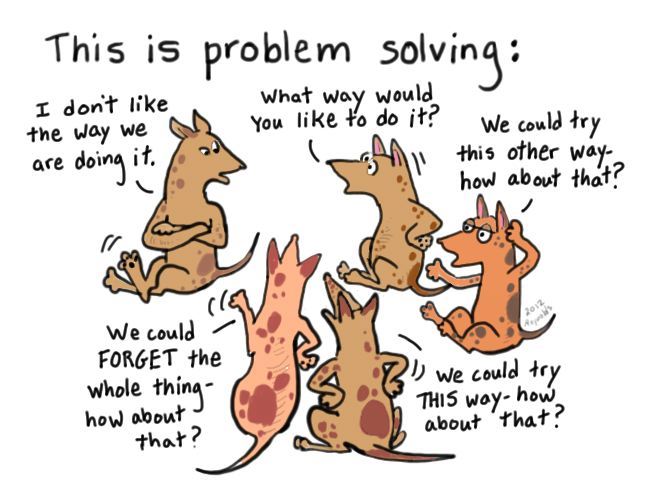 Non-Constant Force Problems